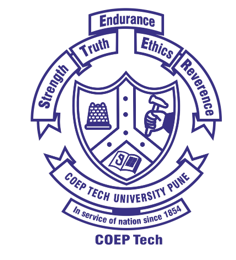 Collaborator Logo if any
CERTIFICATE OF PARTICIPATION
This is to certify that

Given Name Family name of Affiliation has successfully participated in the workshop/event  on  Title of the event  in association  with  organizing institute name during the period of  dd/mm/yyyy to dd/mm/yyyy  at  Name of Dept, COEP Technological University, Pune. 
We hereby also appreciate the support given by the organization.
Mr. ABC
Collaboration Institute (if any) , 
Pune
Dr.  ABC.
Convener, 
COEP Tech Pune
Dr.  ABC
HOD, Mechanical Engineering
Dr. N.B. Dhokey
Director RIIL, 
COEP Tech Uni Pune